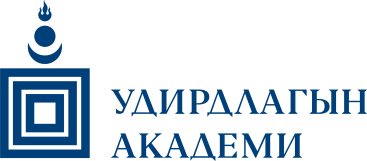 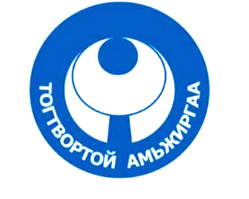 Тогтвортой амьжиргаа 3 төсөл
ОНХС-ийн үйл ажиллагааны гарын авлагын танилцуулга

 2. Сумын түвшинд эрэмбэлэлт хийх аргачлал
2019 оны 03 сарын .....
Нэгдүгээр улиралд Сумын ОНХС-ийн ажлын хэсгийг байгуулах (ОНХСҮАЖ 6.1)
Шигтгээ 1. ОНХС-ийн үйл ажиллагааны журмын 6-р бүлгийн 6.2 дүгээр зүйл.
 
Ажлын хэсгийн бүрэлдэхүүн нь орон нутгийн байгаль орчны асуудал хариуцсан ажилтан, төрийн сангийн мэргэжилтэн, иргэд, иргэний нийгмийн төлөөлөл болон бусад  мэргэжилтнүүдийг багтаасан 7-оос доошгүй гишүүнтэй байна.
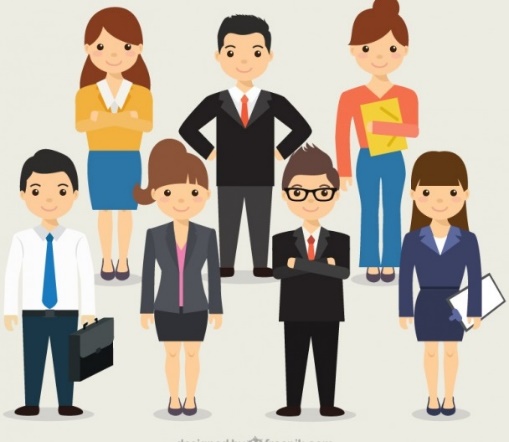 2
[Speaker Notes: Танай суманд ямар хүмүүсийн төлөөллөөс бүрдсэн бэ?]
Гурав. ОНХС-ийн хөрөнгөөр санхүүжүүлэххөрөнгө оруулалт, хөтөлбөр, төсөл, арга хэмжээнийтөлөвлөлтөд хамаарах үндсэн нөхцөл
Дараах 7 үндсэн нөхцлүүдийг хангасан байна. Үүнд:
Хөгжлийн бодлого төлөвлөлтийн тухай хуульд заасан бодлогын баримт бичгүүдтэй уялдсан байх;
Тухайн орон нутгийн иргэдийн саналаар дэмжигдэж эрэмбэлэгдсэн байх;
Хуульд заасны дагуу зураг төсөв, техник, эдийн засгийн үндэслэлтэй, байгаль орчны төлөв байдлын үнэлгээ хийгдсэн, бусад холбогдох зөвшөөрөлтэй байх;
Сум, дүүргийн төвөөс алслагдсан баг, хорооны иргэдийн хамгийн олон саналыг авч эрэмбэлэгдсэн хөрөнгө оруулалт, хөтөлбөр, төсөл, арга хэмжээг заавал багтаах;
3
Үндсэн нөхцлүүд /үргэлжлэл/
Бусад эх үүсвэртэй уялдуулан төлөвлөсөн байх; 
ОНХС-ийн хөрөнгөөр санхүүжүүлэхээр батлагдан ажлын гүйцэтгэл нь баталгаажсан боловч тухайн онд санхүүжилт хийгдээгүй хөрөнгө оруулалт, хөтөлбөр, төсөл, арга хэмжээ тус бүрийг нэгдсэн жагсаалтад оруулах;
Сангийн хөрөнгөөр санхүүжүүлэхээр санал болгож буй хөрөнгө оруулалт, хөтөлбөр, төсөл, арга хэмжээг хэрэгжүүлсэний дараах өмчлөлтэй холбоотой асуудал болон хөрөнгийн ашиглалтын урсгал зардлыг тооцож, орон нутгийн төсөвт нөлөөлөх нөлөөллийн талаарх дүгнэлтийг гаргах;
4
Хоёрдугаар гарын авлагын агуулга
СУМЫН ОНХС-ИЙН АЖЛЫН ХЭСЭГ БАГУУДААС ИРСЭН САНАЛЫГ НЭГТГЭН ЭРЭМБЭЛЭХ 
Нэгдүгээр үе шат. Анхан шатны үнэлгээ
Хоёрдугаар үе шат. Мэдээллийг нягтлах ба нэмэх
Гуравдугаар үе шат. Тэргүүлэх чиглэлийг тодорхойлох

ОНХС-ИЙН ХӨРӨНГӨӨР САНХҮҮЖҮҮЛЭХ ТӨСЛҮҮДИЙН ЖАГСААЛТ БЭЛТГЭХ
5
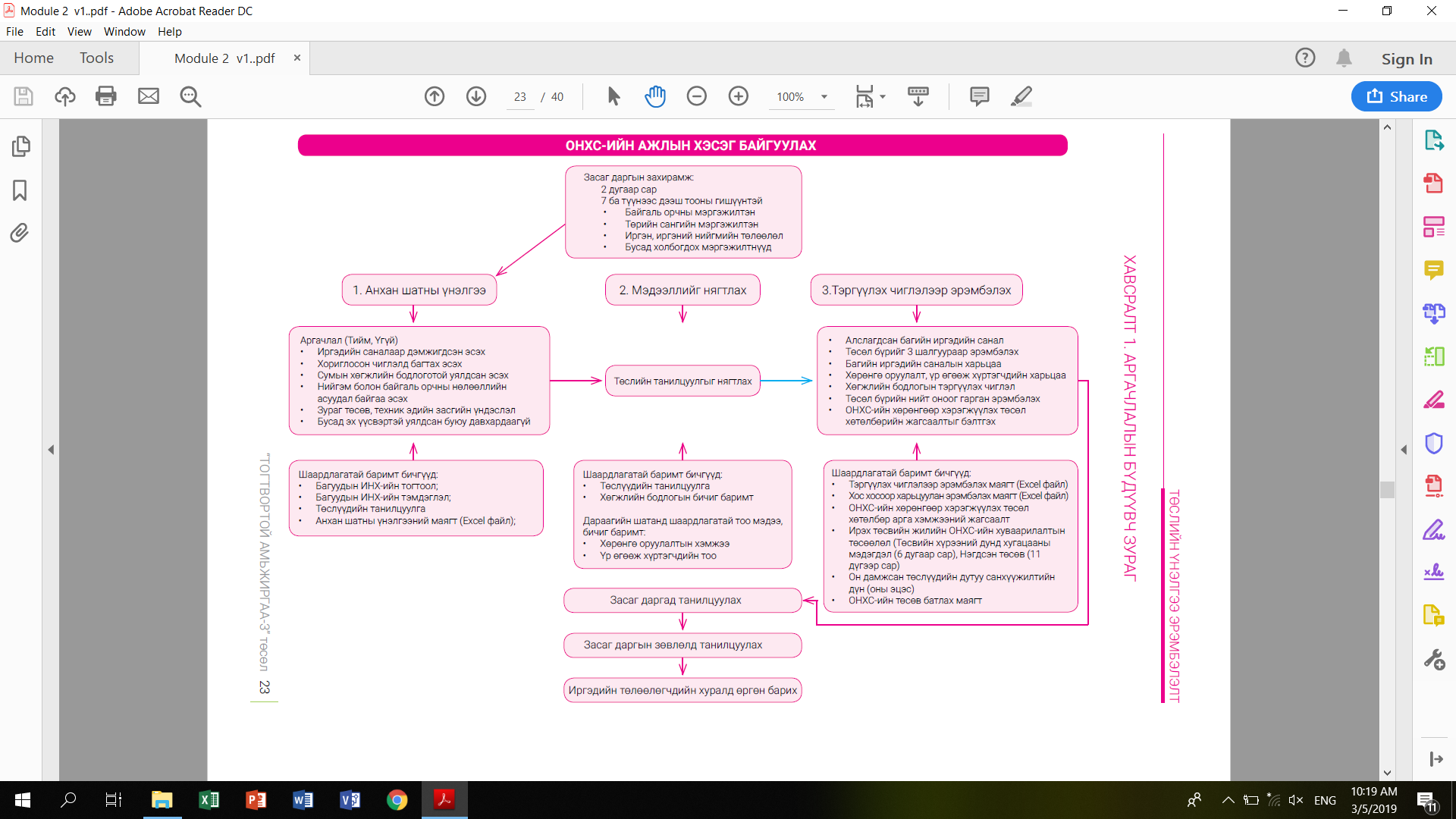 6
Нэгдүгээр үе шат. Анхан шатны үнэлгээ
T
T
T
T
Ү
T
Ү
7
Хоёрдугаар үе шат. Мэдээллийг нягтлах ба нэмэх
Газар зохион байгуулалтын төлөвлөгөөтэй уялдсан эсэх
 Төслийн саналын дэлгэрэнгүй мэдээлэлд холбогдох мэдээллүүд багтсан эсэх:
 Нэр, 
Байршил, 
Хүчин чадал, 
Хэрэгжүүлэх хугацаа, 
Төсөвт өртөг, 
Санхүүжүүлэх эх үүсвэр, 
Тухайн төсвийн жилийн санхүүжилтийн дүн
8
Төслийн танилцуулга (ОНХСҮАЖ 7-р хавсралт)
9
Гуравдугаар үе шат. Тэргүүлэх чиглэлийг тодорхойлох
Алслагдсан багийн иргэдийн санал багтсан эсэх
Шалгуур үзүүлэлтүүдийг тодорхойлох
Багийн тэргүүлэх чиглэлээр эрэмбэлэх
Төсөвт өртгийн үр өгөөжийг хүртэгч өрхүүдэд ногдох хэмжээ
Сумын хөгжлийн болон салбарын бодлогоор эрэмбэлэх
Хос хосоор нь харьцуулах арга
10
[Speaker Notes: Олон шалгуур үзүүлэлтээр эрэмбэлэх аргачлал нь дараах ач холбогдолтой юм. Үүнд: 
	 - Урьдчилан сонгон авсан үзүүлэлтэд үндэслэн төслийн санал бүрд боломжит дүн шинжилгээ хийх
	- Төслийн саналуудыг харьцуулж хэрхэн тэргүүлэх чиглэлийн төслүүдийг тодорхойлон шийдвэр гарсан тухай тайлбарлах боломж бүрдүүлнэ.]
Төсөл, арга хэмжээний эрэмбэ
11
ОНХС-ийн хөрөнгөөр санхүүжүүлэх хөрөнгө оруулалт, хөтөлбөр, төсөл арга хэмжээний жагсаалт
12
Иргэдэд мэдээлэх (ОНХСҮАЖ 6.9)
6.9. Сум, дүүргийн Засаг дарга нь ИТХ-аар батлагдсан ОНХС-ийн хөрөнгөөр санхүүжүүлэх хөрөнгө оруулалт, хөтөлбөр, төсөл, арга хэмжээний жагсаалтад иргэдийн өгсөн санал багтсан болон багтаагүй шалтгааныг тухайн саналыг ирүүлсэн баг, хорооны Засаг даргаар дамжуулан иргэдэд заавал мэдээлнэ.

“Ил тод байдлыг хангах зорилгоор албан бичигт зөвшөөрөгдсөн, татгалзсан төслүүдийн тоо, татгалзсан төслүүдийн шалтгаан, төслүүдийн үзүүлэлт бүхий  үнэлгээний хуудасны хуулбар зэрэг мэдээллийг багтаана.”
13
Анхаарал хандуулсанд баярлалаа
14